Политика запошљавања на националном нивоу  стање и даљи правци развоја
19/20 новембар 2020. године
Садржај презентације
Изазови на тржишту рада и одговор политике  запошљавања

Општи и посебни циљеви политике запошљавања у 2020. години

Мере активне политике запошљавања и категорије теже запошљивих лица у 2020. години

Израда новог стратешког оквира политике запошљавања за период 2021. – 2026. године
Стратешки оквир за политику запошљавања
Национална стратегија запошљавања 
за период 2011 – 2020. године

Спровођење Стратегије:
Национални акциони план запошљавања 
Покрајински акциони план запошљавања
Локални акциони планови запошљавања
Изазови на тржишту рада и одговор политике  запошљавања
Демографски изазов, радне миграције и  регионалне разлике,
  Образовни изазов,
  Институционални изазов,
  Дуалност и изазови на тржишту рада.
Општи циљ: Повећање запослености
Успостављање ефикасног, стабилног и одрживог тренда раста запослености 
Усклађивање политике запошљавања и институција тржишта рада са тековинама ЕУ
Смањење разлика у индикаторима између тржишта рада у РС и ЕУ
Стратешки правци и приоритети
Подстицање запошљавања у мање развијеним регионима и развој регионалне и локалне политике запошљавања

 Унапређење људског капитала и веће социјално укључивање

 Унапређење институција и развој тржишта рада 

 Редуковање дуалности на тржишту рада
Национални акциони план запошљавања за 2020.
Партнерство у изради НАПЗ
		Радна група за израду НАПЗ
		Консултативни састанци
		Регионални састанци са ЈЛС
		Јавна расправа
Усаглашеност са докумeнтима ЕУ
		Препорука Савета (2016.) о интегрисању дугорочно незапослених лица на тржиште рада
		Европски стуб социјалних права
		Смернице за политике запошљавања држава чланица ЕУ
Подршка 
		СДЦ, СИПРУ, СКГО, УНДП, ГИЗ
Национални акциони план запошљавања за 2020.
Општи циљ: 
Повећање запослености

Посебни циљеви:
 Редуковање дуалности на тржишту рада кроз побољшање услова и унапређење институција тржишта рада
 Подстицање запошљавања и укључивања теже запошљивих лица на тржиште рада кроз реализацију мера активне политике запошљавања
 Подршка регионалној и локалној политици запошљавања
 Унапређење квалитета радне снаге и улагање у људски капитал
Национални акциони план запошљавања за 2020.
Финансијски оквир
Одговорности, носиоци активности 
Очекивани резултати и показатељи учинка
МЕРЕ АКТИВНЕ ПОЛИТИКЕ ЗАПОШЉАВАЊА
Посредовање у запошљавању;
Професионална оријентација и саветовање о планирању каријере;
Додатно образовање и обука:
Програм стручне праксе;
Програм приправника за младе са високим образовањем;
Програм приправника за незапослене са средњим образовањем;
Програм стицања практичних знања за НК, вишкове и дугорочно незапослене;
Обуке за тржиште рада (обуке за незапослене ОСИ, обуке за НК и лица која завршавају основно образовање по моделу ФООО, обуке за остала незапослена лица и специјалистичке информатичке обуке);
Обуке на захтев послодавца – за незапослене;
Обуке за потребе послодавца за запосленог;
Функционално основно образовање одраслих.
МЕРЕ АКТИВНЕ ПОЛИТИКЕ ЗАПОШЉАВАЊА
4. Субвенције за запошљавање:
Субвенције за запошљавање незапослених лица из категорије теже запошљивих;
Подршка самозапошљавању;
Субвенција зараде за ОСИ без радног искуства.
Подстицаји за запошљавање корисника новчане накнаде за случај незапослености;
Јавни радови;
7.  Мере АПЗ за ОСИ које се запошљавају под посебним условима;
8.  Суфинансирање ЛАПЗ.
Категорије теже запошљивих лица
Лица без квалификација и нискоквалификовани, 
Лица старости 50 и више година,
Дугорочно незапослена лица која посао траже дуже од 12 месеци, а посебно незапослена лица која посао траже дуже од 18 месеци,
Жене, посебно дугорочно незапослене жене,
Млади до 30 година старости, а посебно младе жене, млади без квалификација и нискоквалификован, као и млади без радног искуства,
Особе са инвалидитетом,
Роми,
Корисници новчане социјалне помоћи,
Вишкови запослених.
Посебно осетљиве категорије незапослених лица
Млади у домском смештају, хранитељским и старатељским породицама, 
  Жртве породичног насиља, 
  Жртве трговине људима, 
  Избегла и расељена лица, 
  Повратници према Споразуму о реадмисији, 
  Самохрани родитељи, 
  Супружници из породице у којој су оба супружника незапослена, 
  Родитељи деце са сметњама у развоју, 
  Бивши извршиоци кривичних дела.
Извор: НСЗ
Бруто ефекти финансијских мера АПЗ (у %) по годинама 2017-2019. године
Израда новог стратешког  оквира политике запошљавања за период 2021 – 2026. године
Стратегија запошљавања у РС за период 2021-2026. године и
Акциони план запошљавања за период 2021-2023. године
Активности:
Образована РГ за израду Стратегије запошљавaња и АП,
Објављен почетак консултативног процеса,
 Израда анализа: 
Ex post анализа Националне стратегије запошљавања 2021-2020.
Ex ante анализа нове стратегије запошљавања
Анализа ефеката програма стручне праксе спровођене у јавном и приватном сектору 
Функционална анализа НСЗ и ОЈ у оквиру Сектора за рад и запошљавање МРЗБСП
Анализа предуслова за увођење програма Гаранција за младе 
- Представљање резултата анализа члановима РГ
Активности:
Израда Предлога Стратегије запошљавања и АП
Представљање РГ, Социјално-економском савету, Републичком савету за запошљавање
Организовање јавне расправе
Прибављање мишљења од надлежних органа и упућивање Влади на усвајање (крај децембра/јануар)
Хоризонтална питања
Правци даљег развоја политике запошљавања
Буџетска средства, родна равноправност и забрана дискриминације,
 организациона структура за праћење реализације Стратегије и АП
Посебан циљ
Посебан циљ
Посебан 
циљ
Општи циљ
Раст запослености кроз координацију политике тржишта рада са економском политиком и секторским политикама
Успостављање стабилног и одрживог раста запослености који се заснива на квалитетном људском капиталу и у складу је са захтевима конкурентне тржишне економије
Даље јачање институционалног оквира за политику тржишта рада
Унапређење положаја теже запошљивих категорија
ХВАЛА НА ПАЖЊИ!




				                                    Министарство за рад, запошљавање, 
				                                                      борачка и социјална питања 

	          Пројекат „Институционална подршка СКГО – трећа фазаˮ који подржава Влада Швајцарске
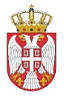 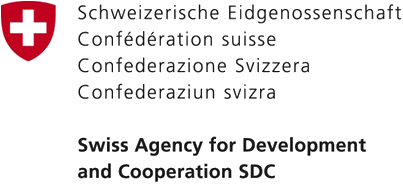 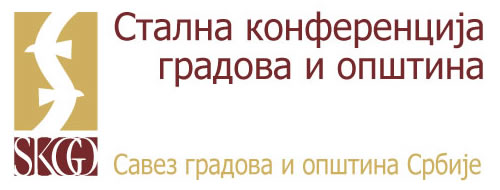